Банкротство в Казахстане: этапы, риски и последствия.
Кристина Мамутова
Юридическая фирма Перспектива 360
Банкротство – это невозможность погашения долгов за счет имеющихся активов
Дональд Трамп
1990 год – Trump’s Taj Mahal
1992 год – Trump Plaza Hotel
2004 год – несколько отелей и казино
2009 год – Trump Entertainment Resorts
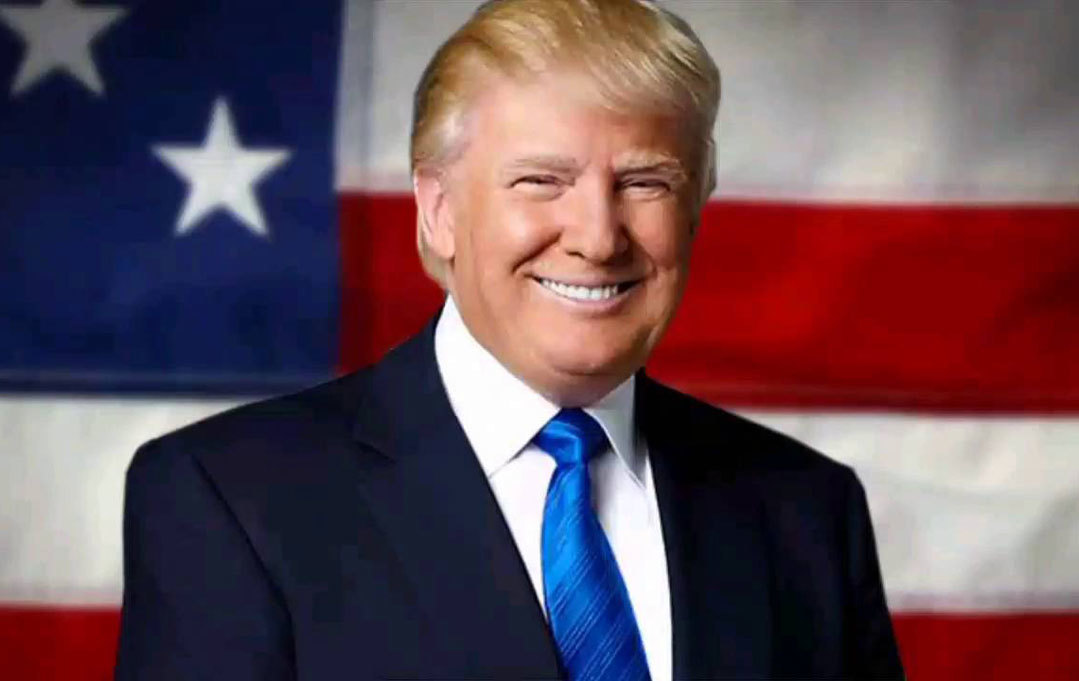 ЗАЧЕМ НУЖНО  БАНКРОТСТВО?
кредитору
– ЧТОБЫ ВЕРНУТЬ ДЕНЬГИ.
должнику
– ЧТОБЫ СПИСАТЬ ДОЛГИ.
УСЛОВИЯ НЕПЛАТЕЖЕСПОСОБНОСТИ
Задолженность по заработной плате
Размер долга: не менее 100 МРП;
В течение периода: не менее 3-х месяцев;
Количество кредиторов: не менее 3-х.
Задолженность перед контрагентами
Размер долга: 
не менее 1 000 МРП (для юр.лиц);
не менее 300 МРП (для ИП);
В течение периода: не менее 3-х месяцев;
Количество кредиторов: не менее 3-х.
Задолженность по налогам
Размер долга:
не менее 150 МРП;
В течение периода:
не менее 4-х месяцев;
Количество кредиторов: не менее 1-го.
Еще НЕ принятые поправки в закон:
«Несостоятельность – установленное судом превышение суммарного размера обязательств должника над суммарным размером его активов на дату подачи заявления о признании его банкротом».
ЭТАПЫ БАНКРОТСТВА
Рассмотрение дела в суде
с участием:
ДГД
Прокурор
Временный управляющий
Кредиторы
Должник
Банкротное производство
Ликвидация должника
определение суда об утверждении заключительного отчета
приказ органа юстиции о регистрации прекращения деятельности
по заявлению должника
по заявлению кредитора
ПОЧЕМУ БАНКРОТСТВО ВЫГОДНО КРЕДИТОРУ?
Доступ кредиторов к первичной документации и всем хозяйственным операциям должника.
Расширенный перечень оснований для признания недействительными сделок, совершенных должником «накануне» банкротства.
Освобождение от уплаты государственной пошлины по искам в пользу пополнения конкурсной массы.
Особый статус должника с момента возбуждения процедуры банкротства.
Субсидиарная, административная и уголовная ответственность должностных лиц банкрота.
Банкротный управляющий – самая важная фигура в банкротстве.
Управляет компанией-банкротом
Взыскивает долги с дебиторов должника
Проводит аудит всех операций
Выявляет сомнительные сделки
Выявляет признаки преступлений и правонарушений
Привлекает виновных лиц к ответственности
СУБСИДИАРНАЯ ОТВЕТСТВЕННОСТЬ
Личная имущественная ответственность должностного лица или учредителя банкрота на сумму непогашенных долгов юридического лица
Кого можно привлечь к субсидиарной ответственности?
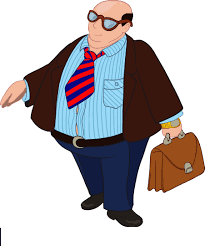 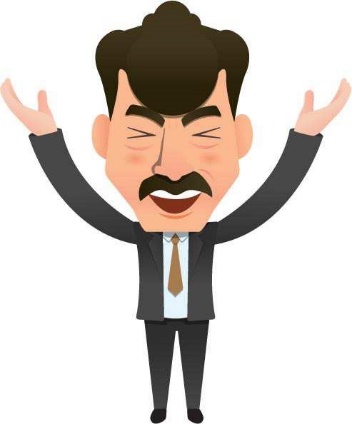 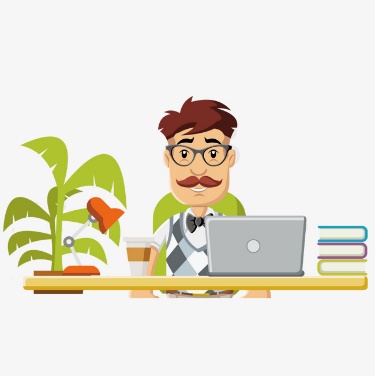 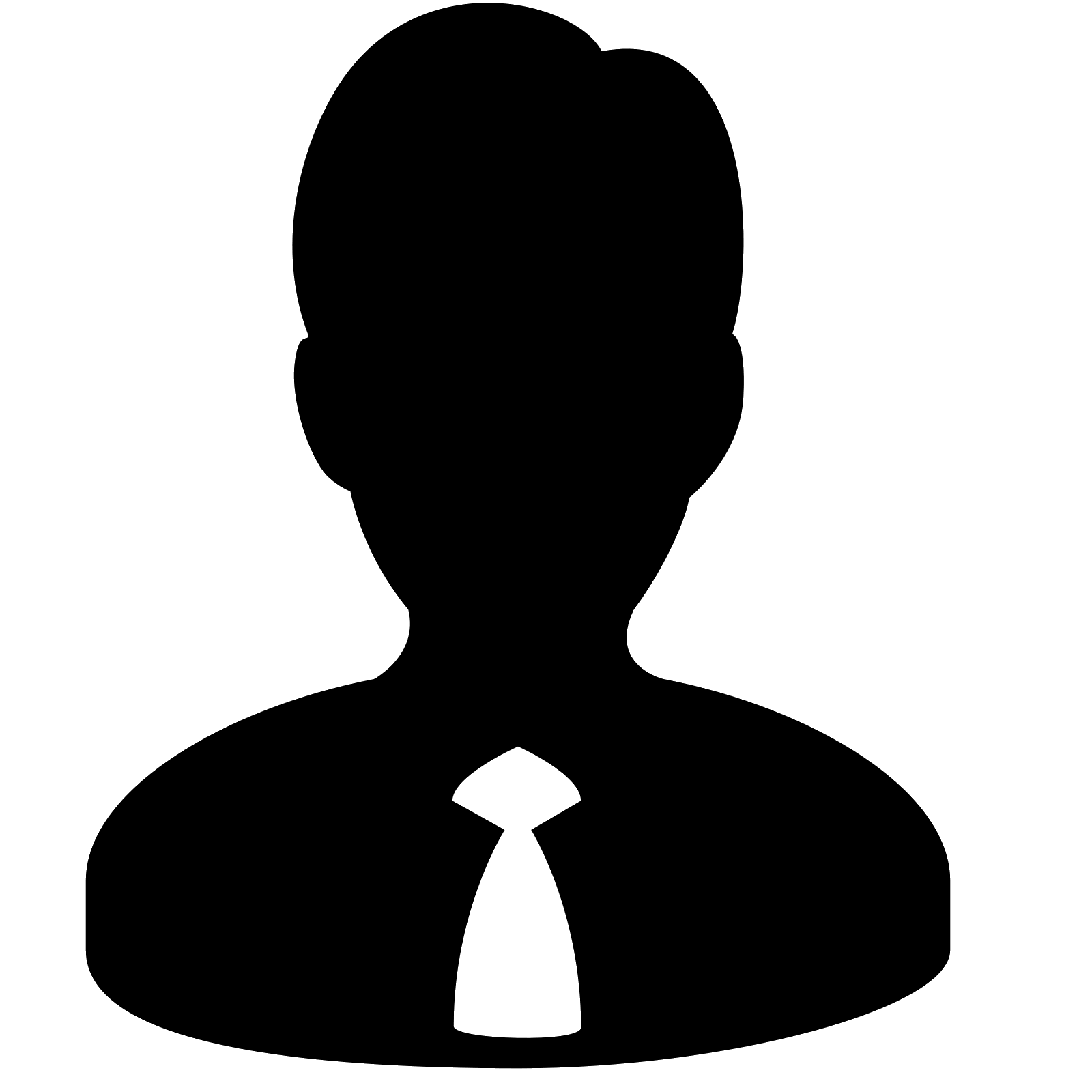 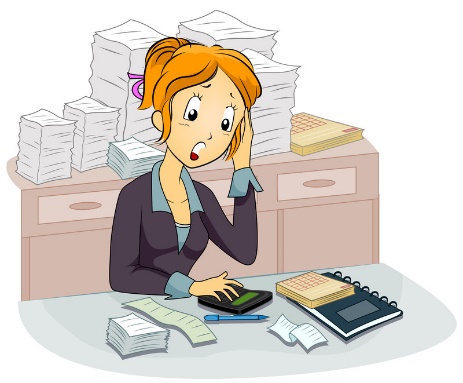 Директора
Учредителя
Члена совета директоров
Временного управляющего
Бухгалтера
Еще НЕ принятые поправки в закон:
В случае причинения учредителем (участником), должностным лицом юридического лица, в отношении которого вступило в законную силу решение суда о признании его банкротом, и (или) контролирующим его лицом имущественного ущерба кредиторам, при недостаточности средств учредитель (участник), должностное и (или) контролирующее должника лицо несут перед кредиторами субсидиарную ответственность.
ПРЕИМУЩЕСТВА
Подача заявления не облагается государственной пошлиной

Исполнительное производство после привлечения лица ведется в отношении физического лица:
арест счетов
ограничение на выезд
приостановление водительского удостоверения
взыскание на личное имущество
Основания ответственности
Должник не обратился в суд о признании себя банкротом в
течение 6 месяцев со дня, когда узнал или должен был знать о наступлении неплатежеспособности.

2. Должник не обеспечил временному управляющему со дня его назначения доступ к учетной документации для изучения путем просмотра.

3. Совершение преступлений:
преднамеренное банкротство;
ложное банкротство.
ВОПРОСЫ
Имя: Лаура
Вопрос: «Входит ли залоговое имущество третьих лиц в конкурсную массу?»
Ответ: Не входит, но кредитор вправе обратить взыскание на предмет залога вне процедуры банкротства.
Закон «О реабилитации и банкротстве»
Пп. 3 п. 1 ст. 50
Пп. 5 п. 1 ст. 87
ВОПРОСЫ
СПАСИБО ЗА ВНИМАНИЕ
Наши контакты:
info@perspective360.kz
+7 702 350 41 80
www.perspective360.kz 
г. Алматы, ул. Жарокова 368, оф. 202
Юридическая фирма «Перспектива 360»

Кристина Мамутова